Cooking
February 2022
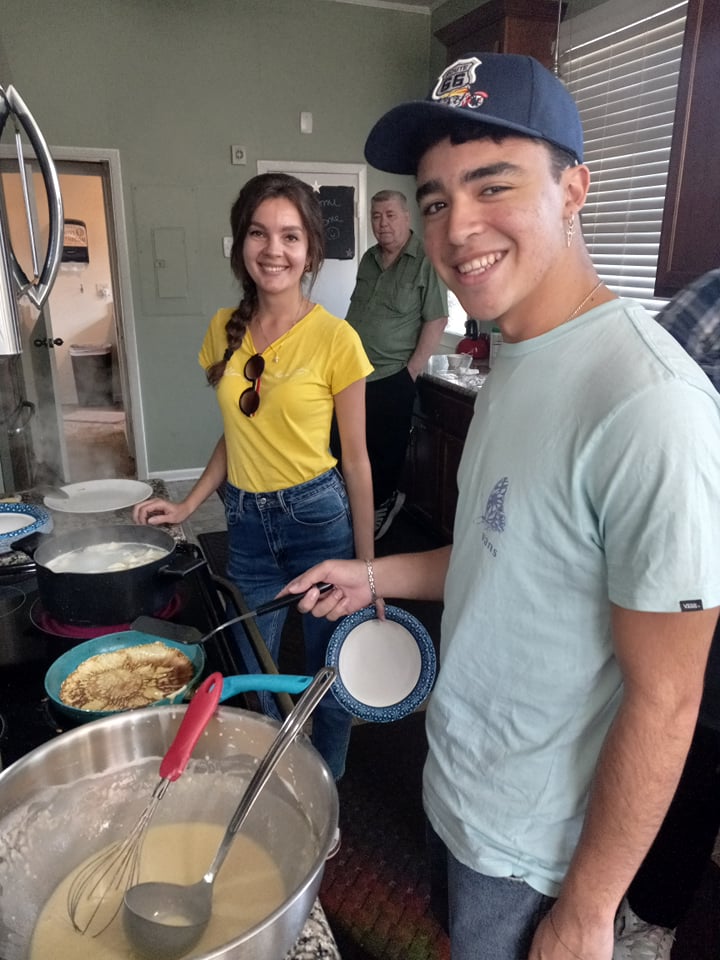 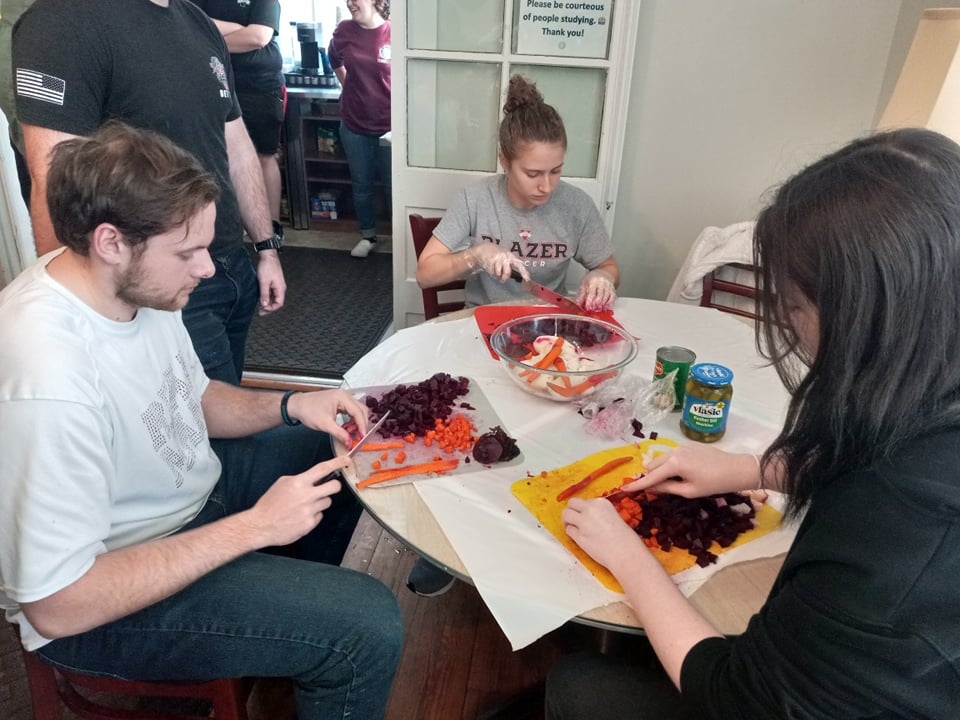 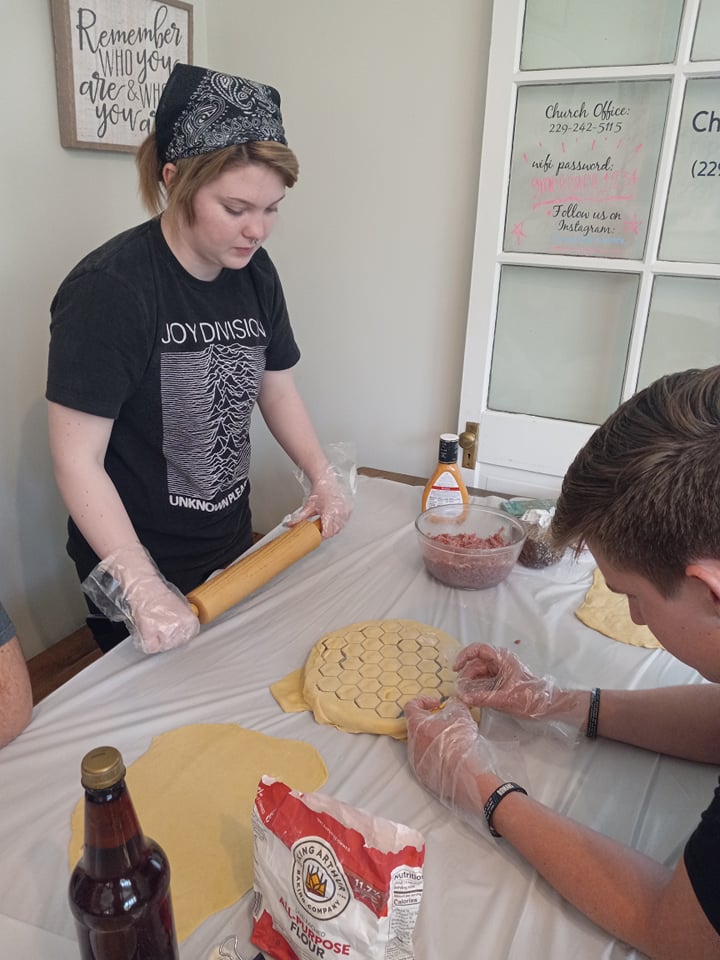 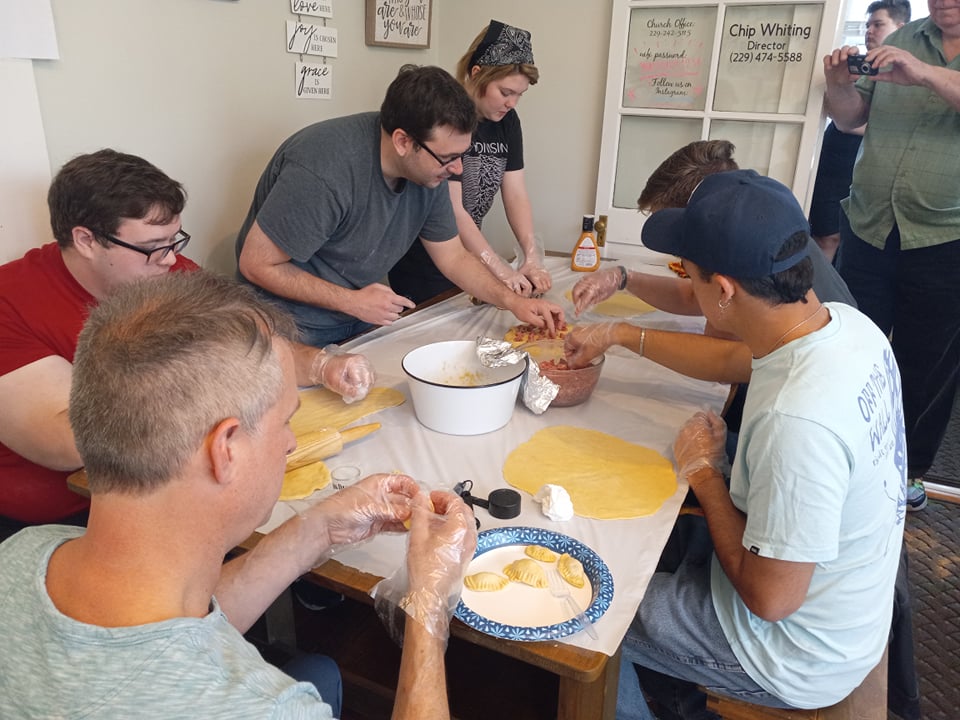 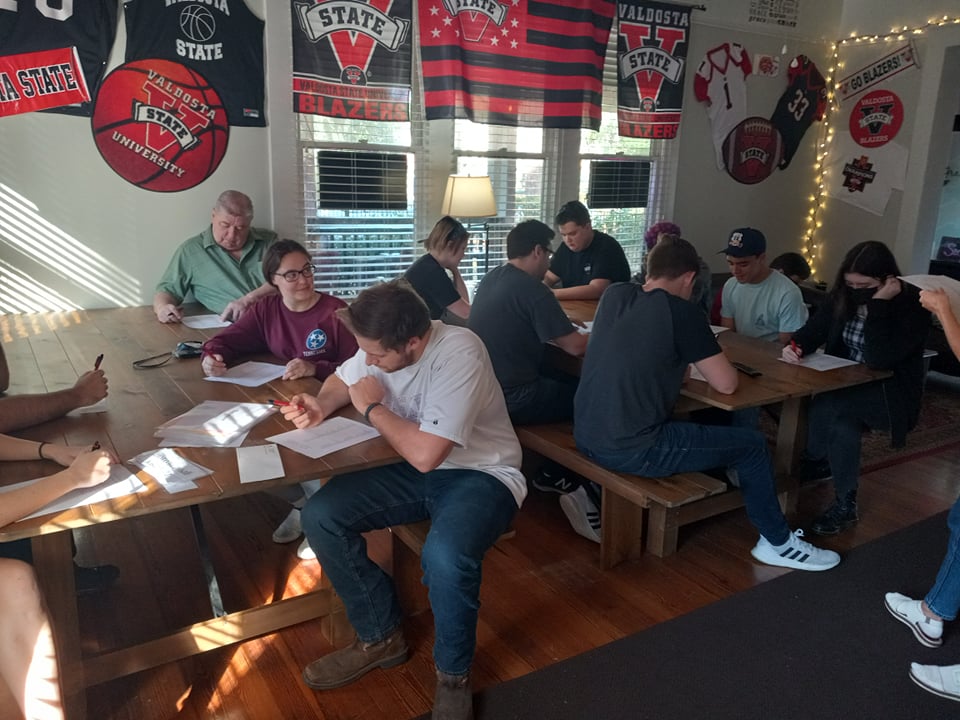 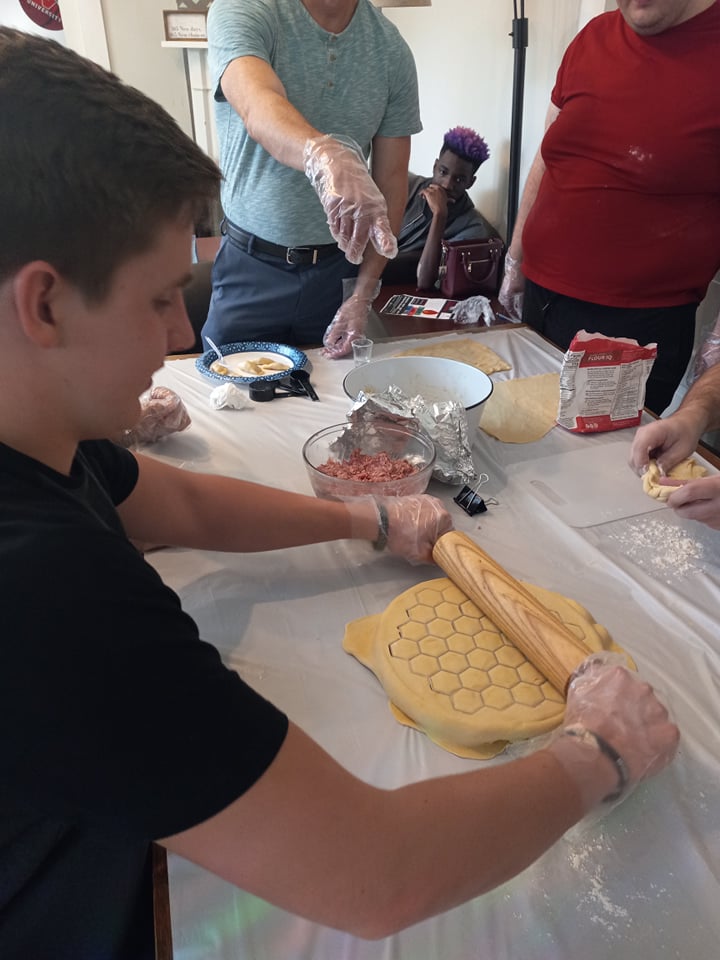 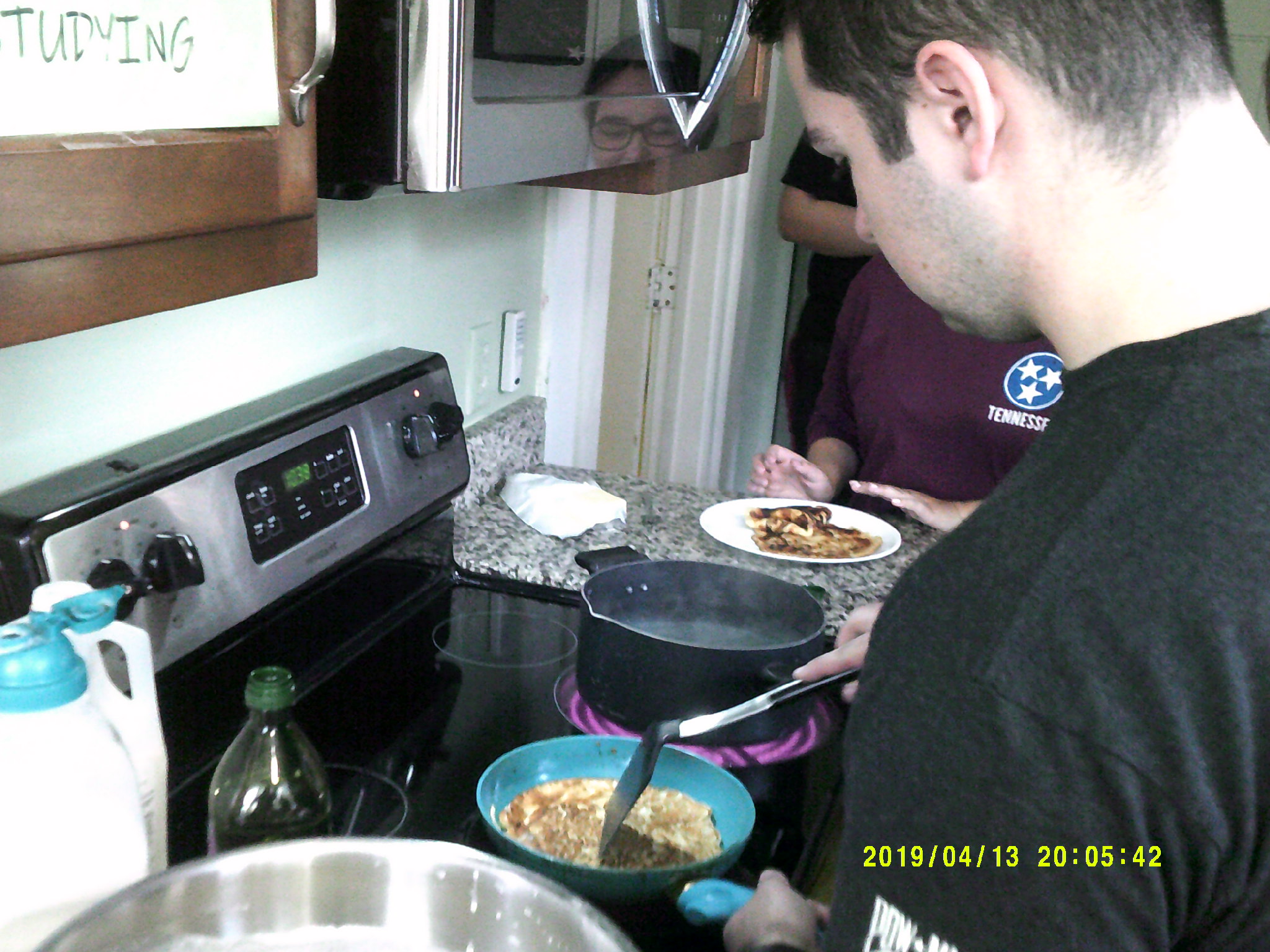 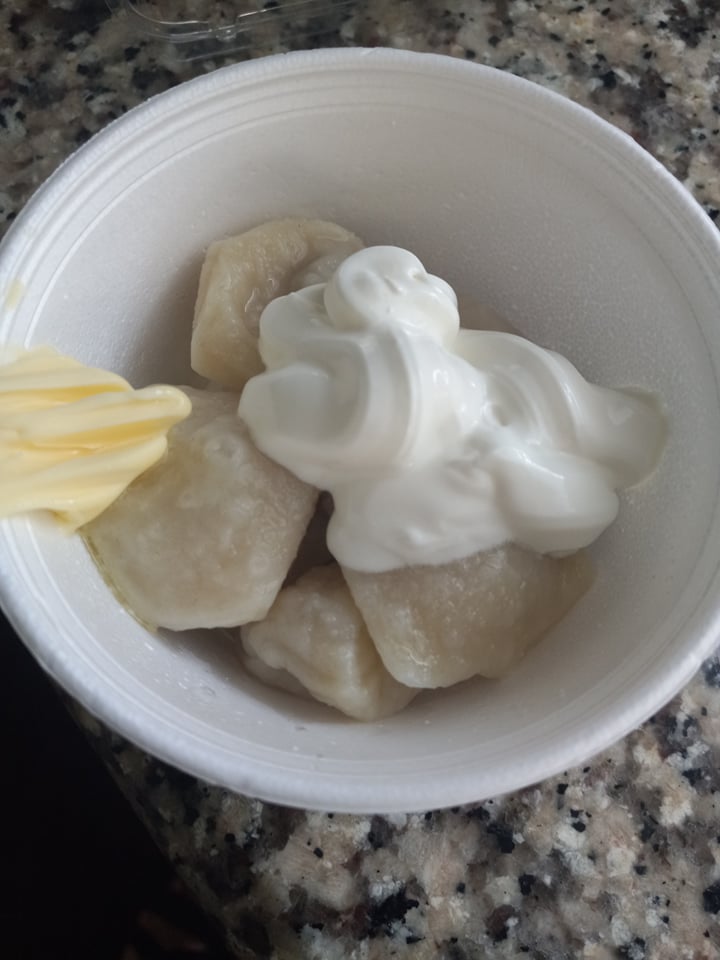 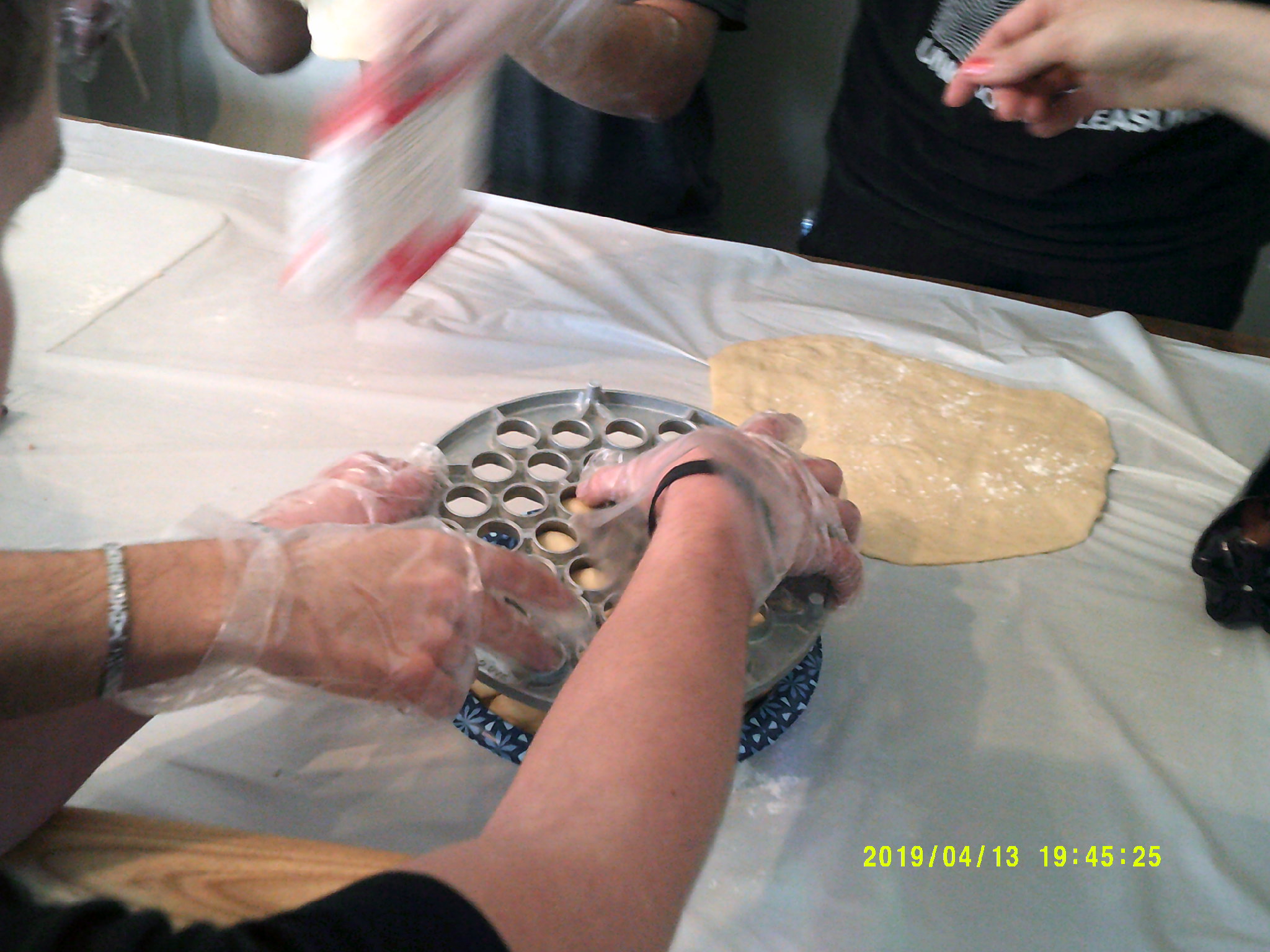 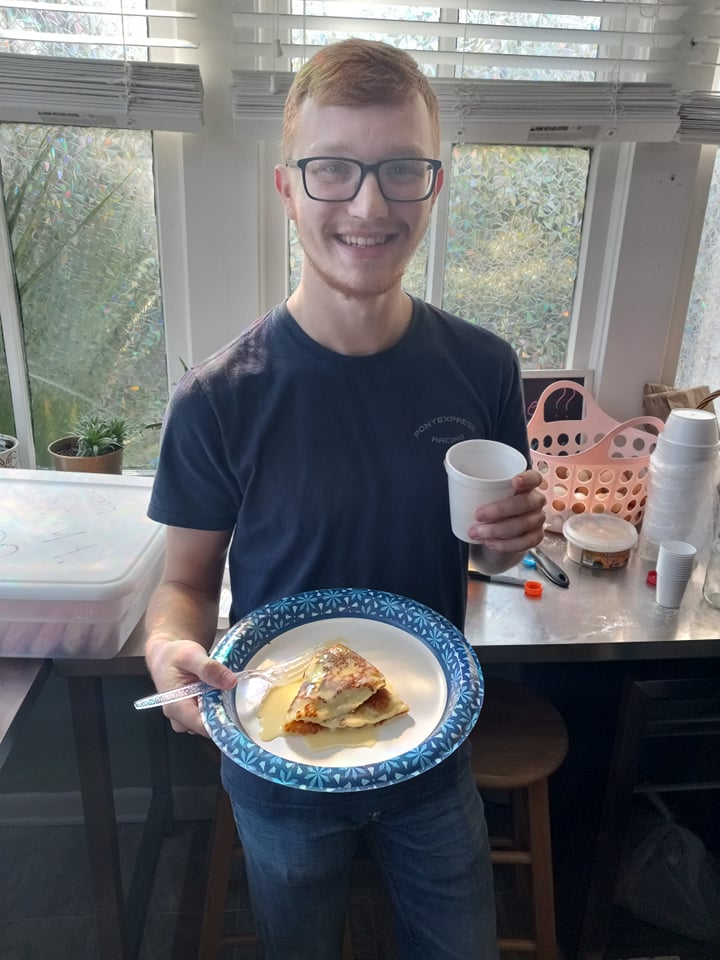 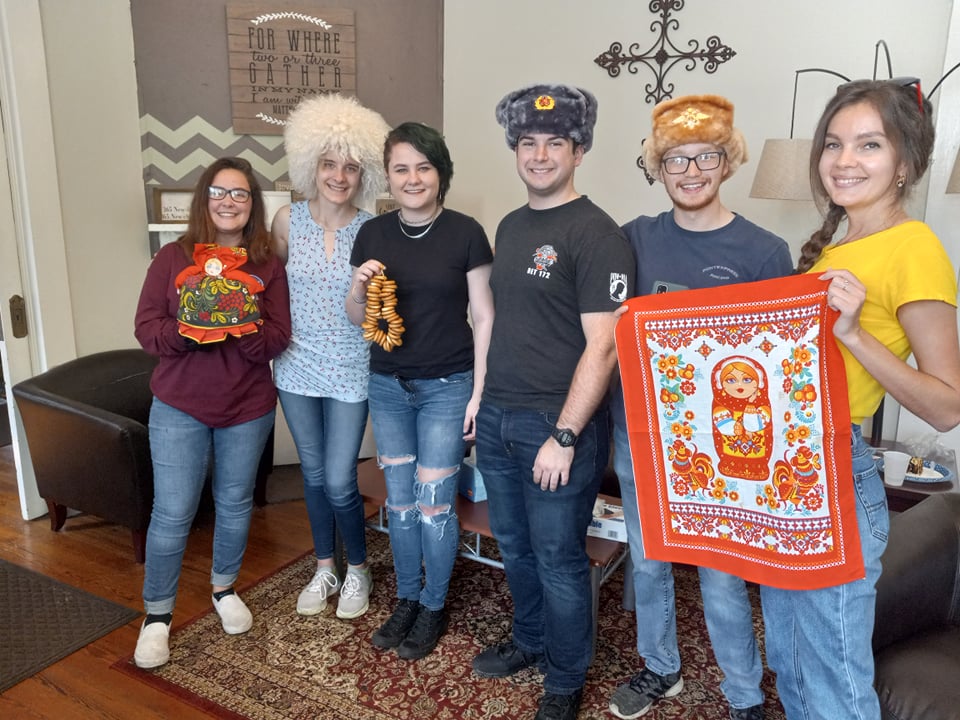 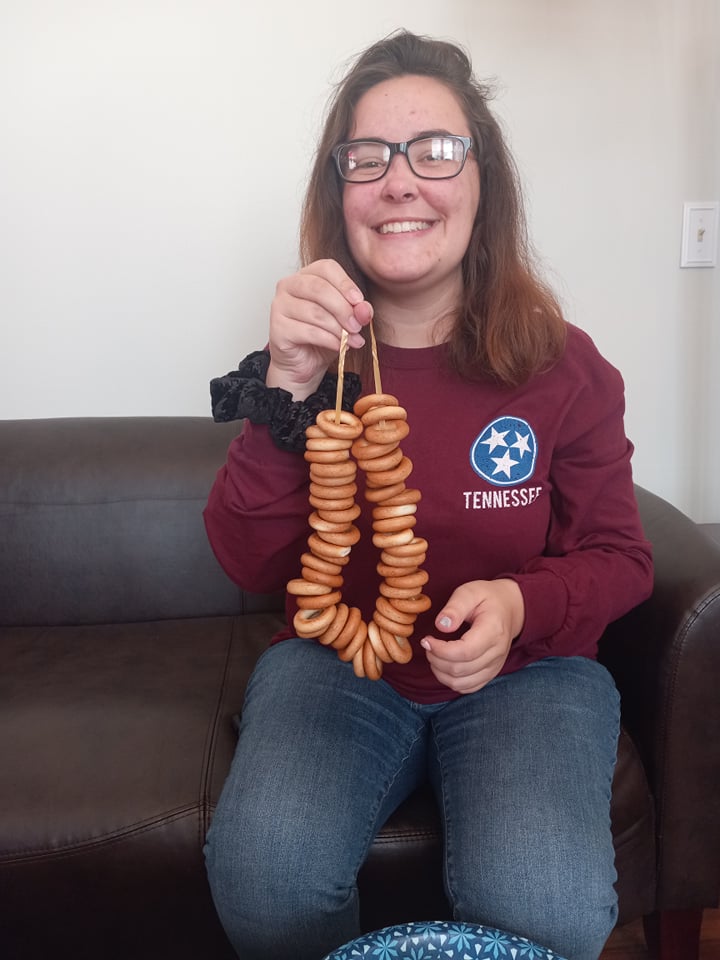 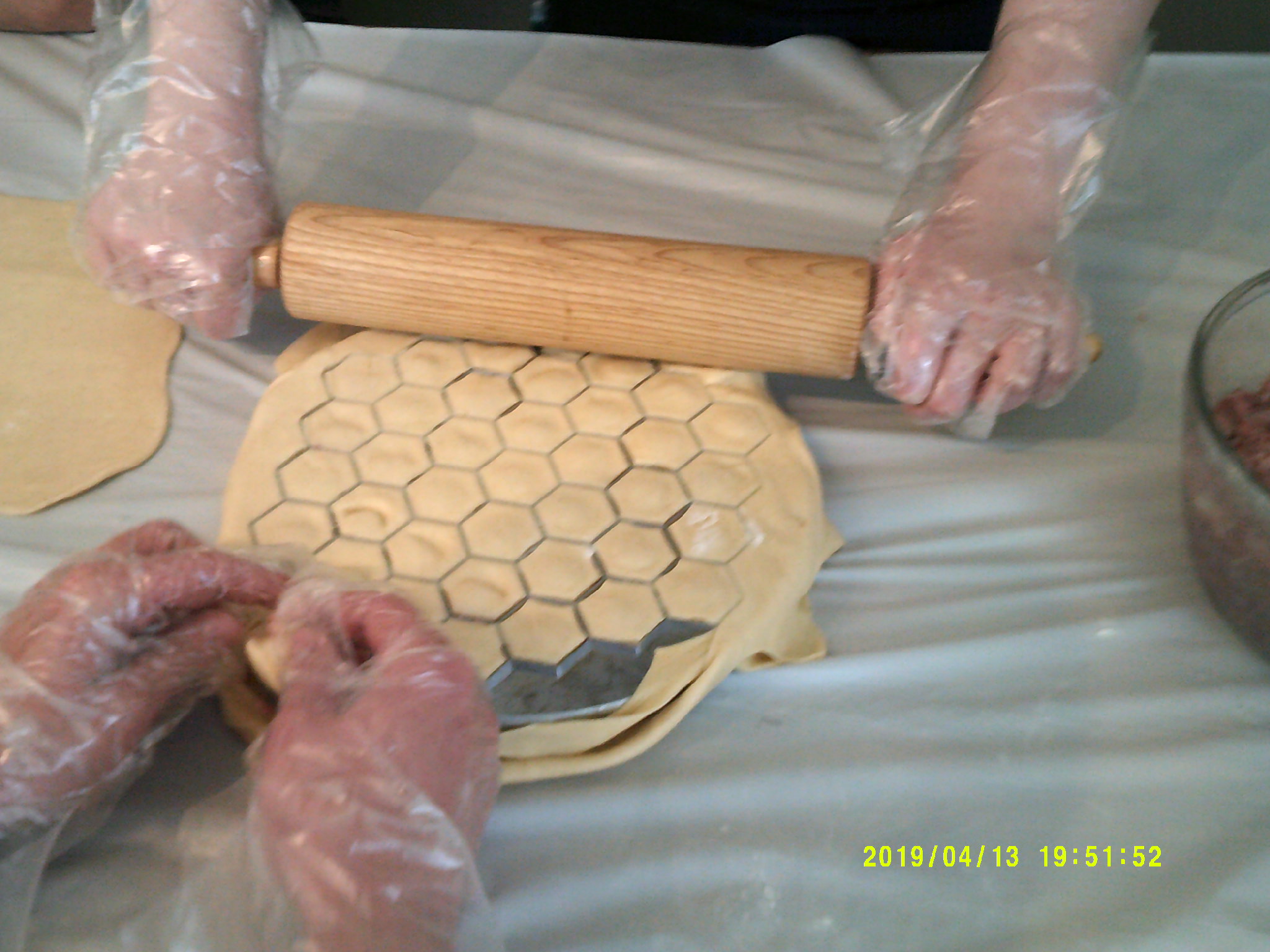 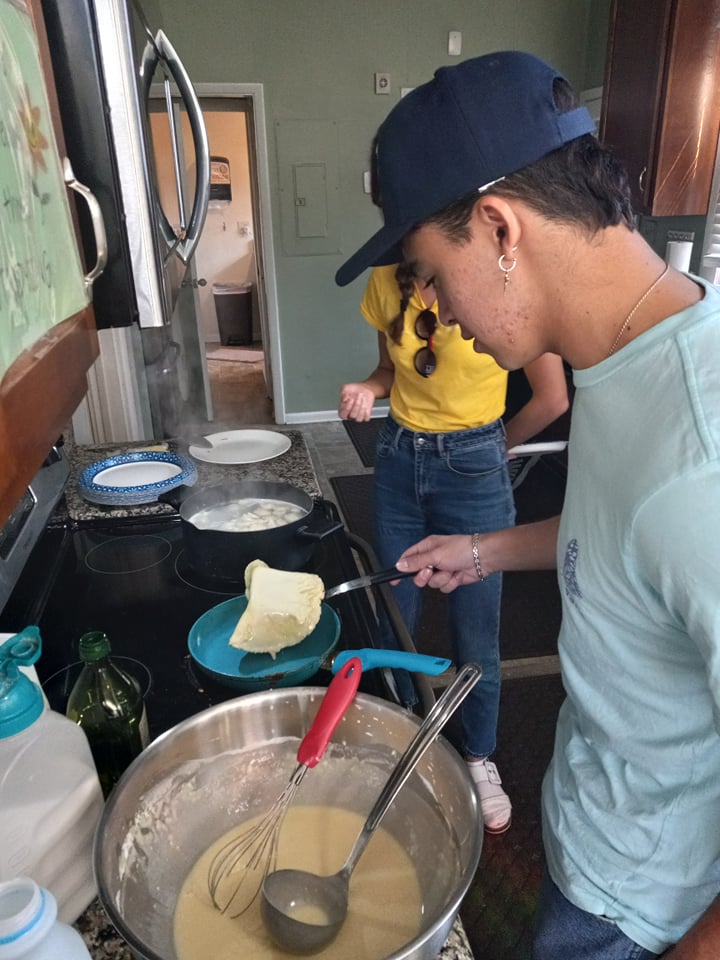 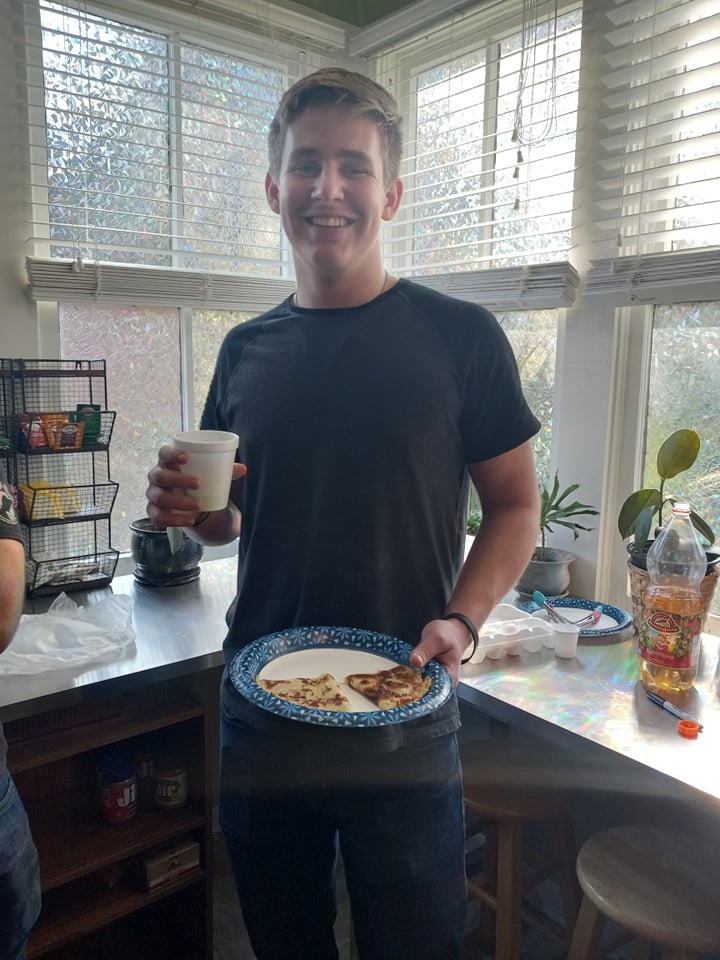 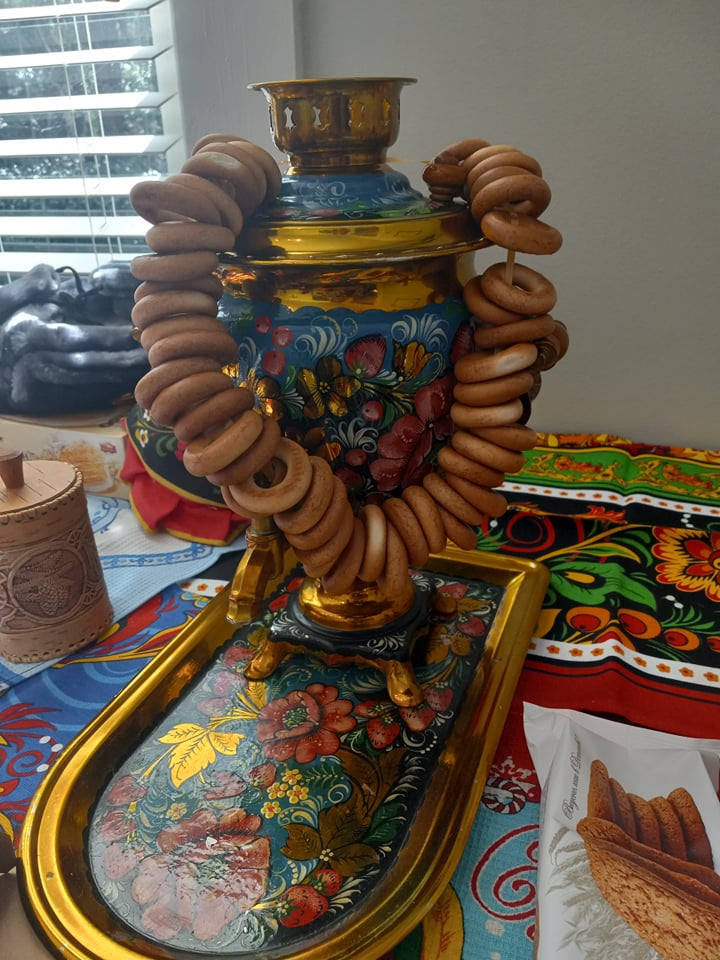 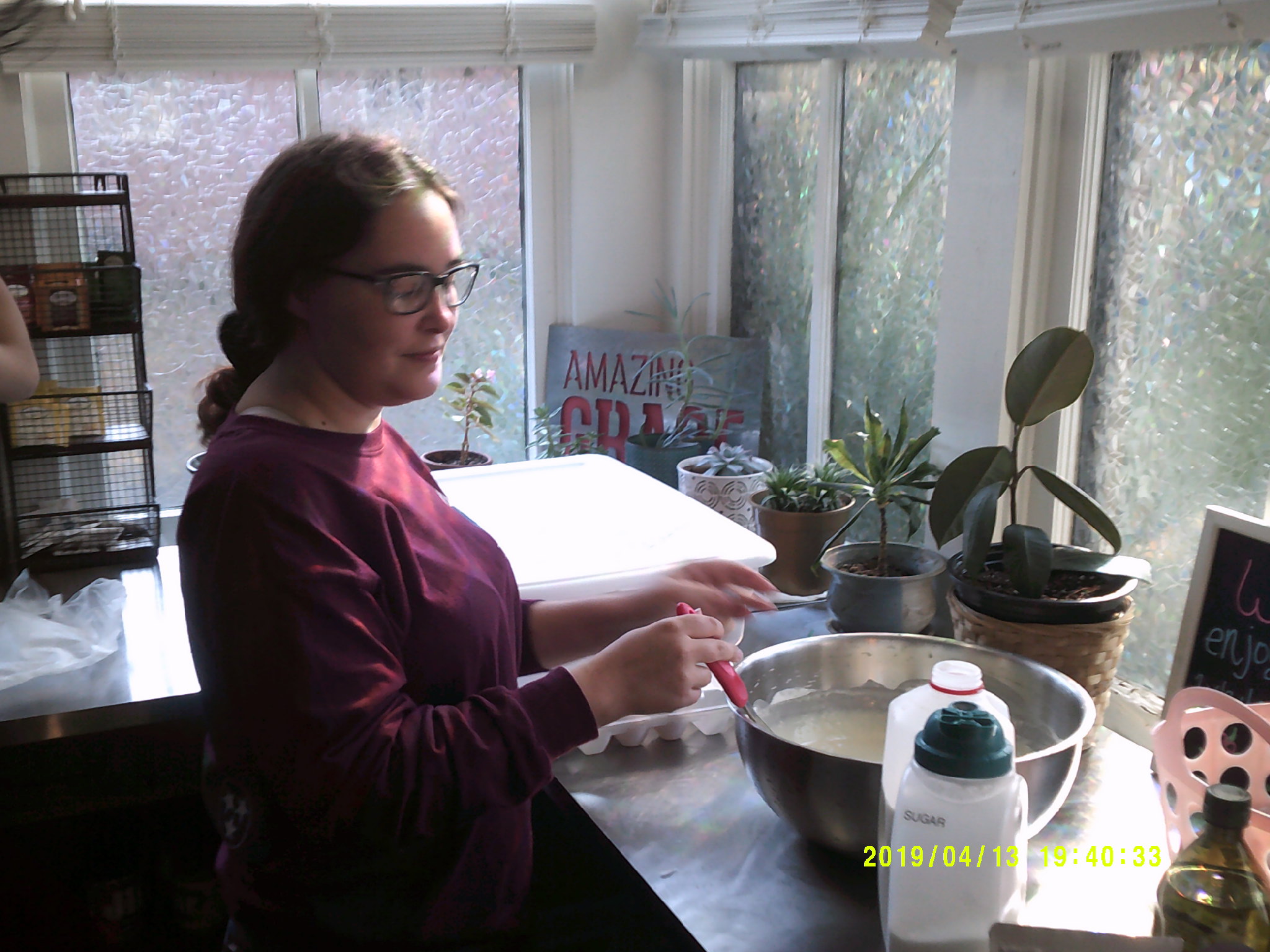 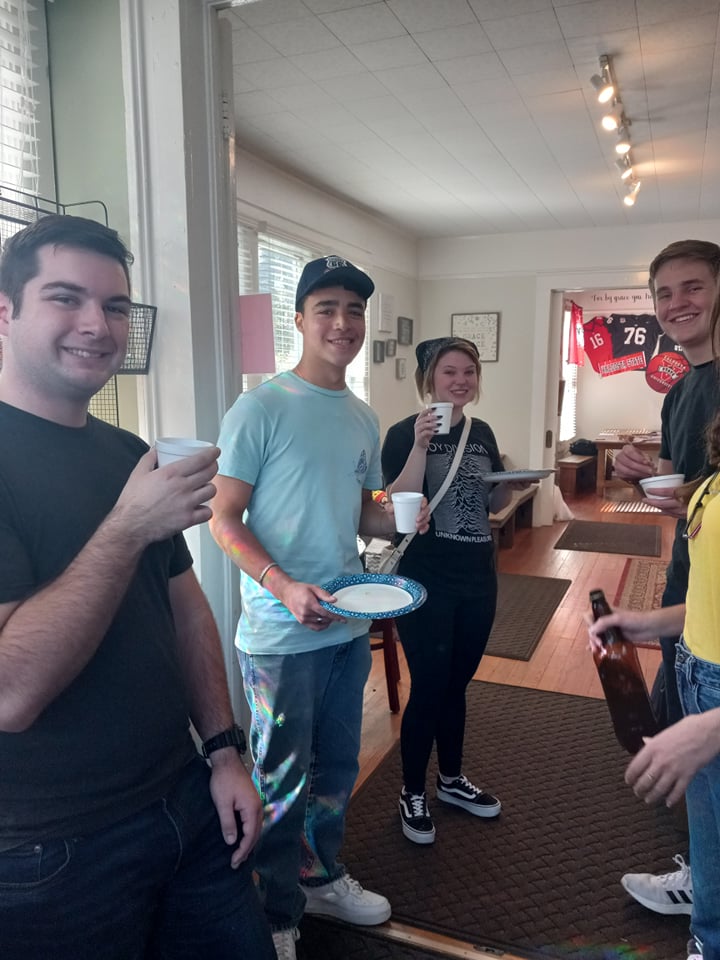 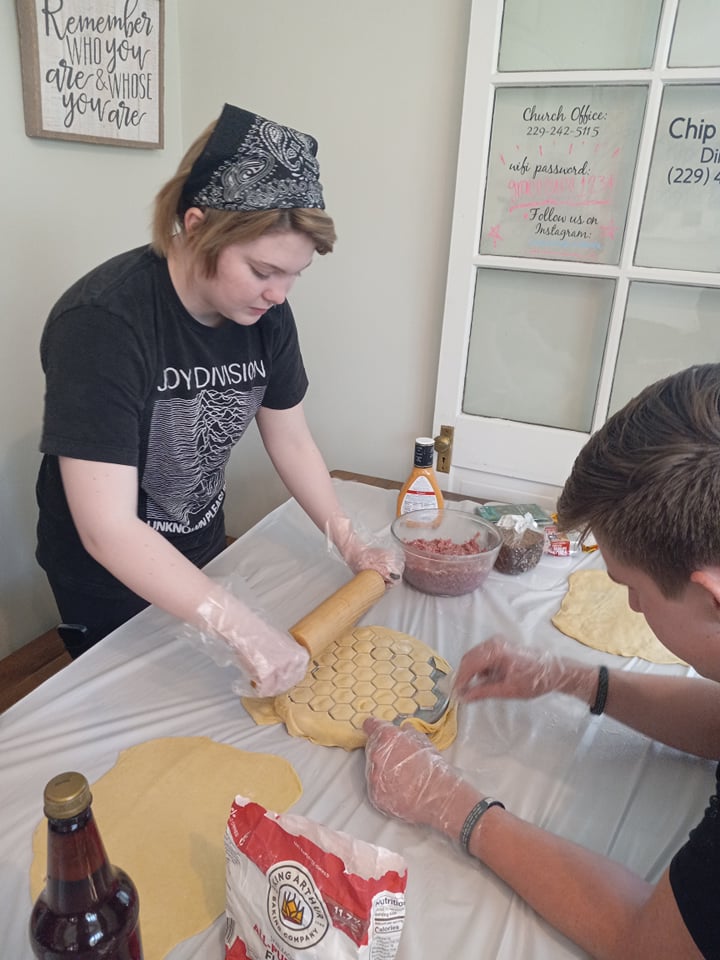 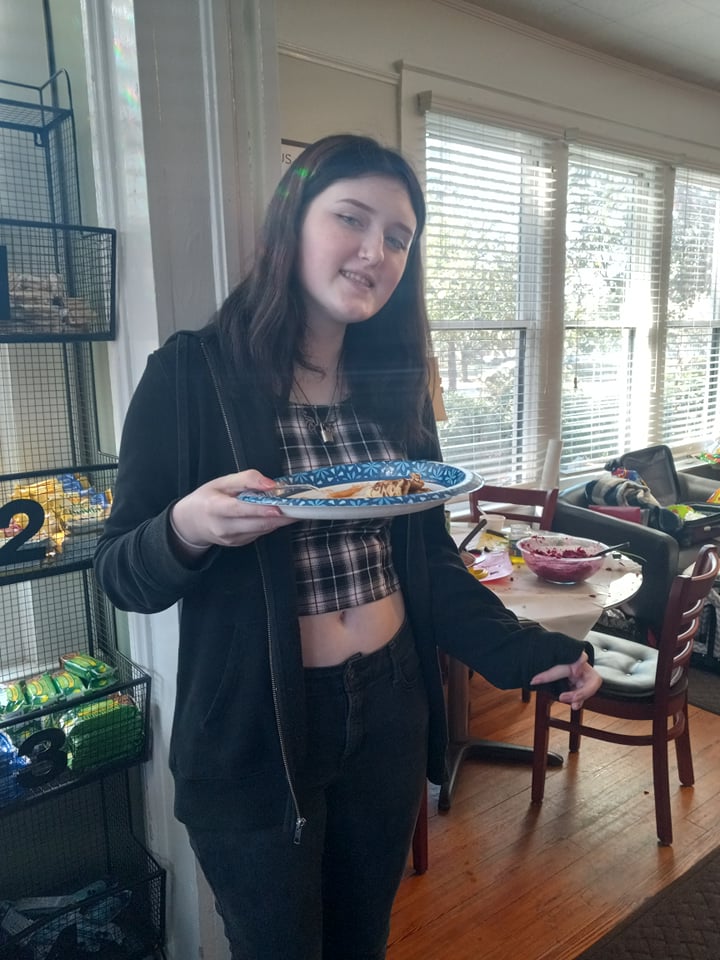 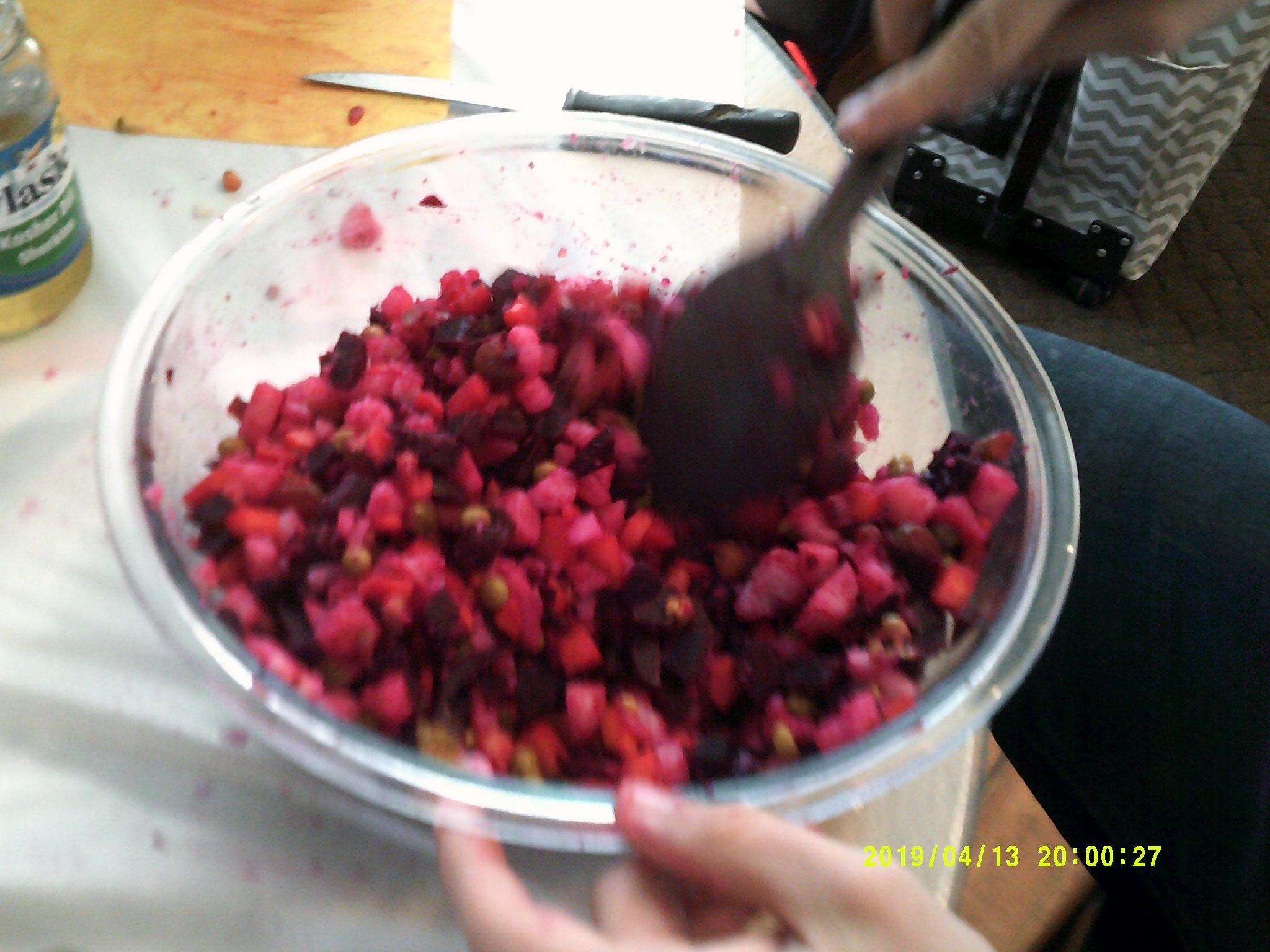 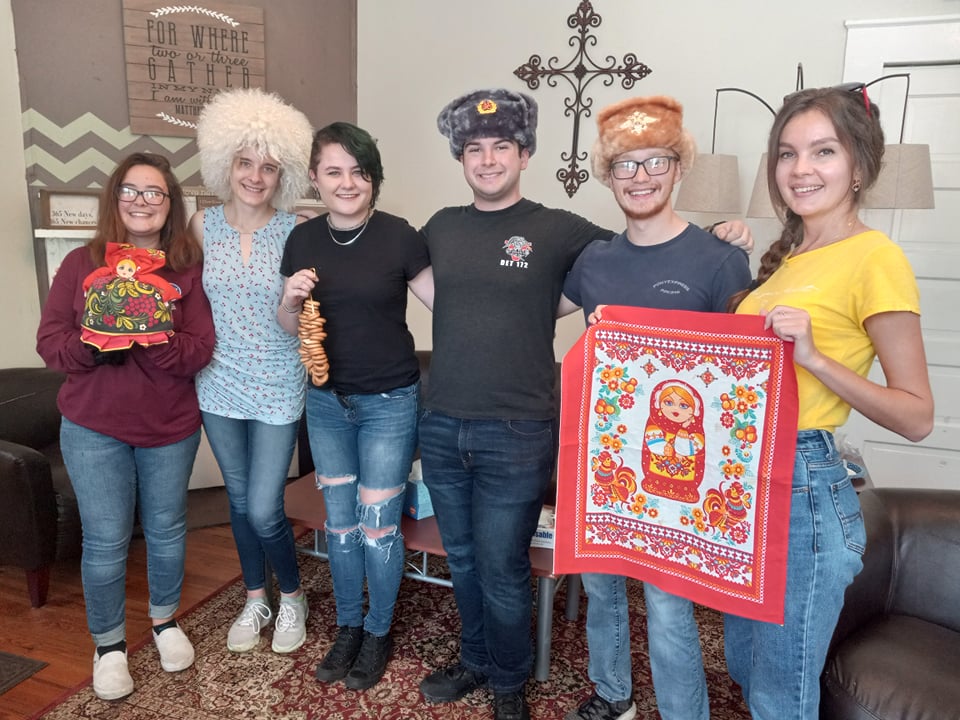